The Bar Exam: Brief Overview of the DC Bar Requirements
The George Washington University Law School
Graduate and International Programs
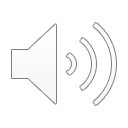 Disclaimer
The information in this presentation is for reference only and should only be used as general guidance.

You MUST refer to the original documents on the DC Bar exam webpages for detailed information.
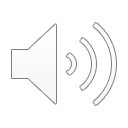 The Bar in the U.S.
There is no one bar exam that covers the entire United States.
Unlike other countries, the bar in the United States is state-specific.  Meaning, each state or jurisdiction determines the rules for admission and reciprocity for foreign-educated attorneys.  See chart 4, of the Guided to Admissions published by the National Conference of Bar Examiners. 

http://www.ncbex.org/pubs/bar-admissions-guide/2017/mobile/index.html#p=25
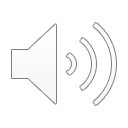 When to take the bar?
If graduating in May, we recommend you take the bar in February.

If graduating in December, we recommend the July exam.

We recommend this because it will allow you enough time to adequately and appropriately study for the bar.
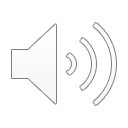 DC Bar
The DC Bar is much stricter than the NY Bar in relation to course requirements.  In order to be eligible to sit for the DC Bar, foreign-trained attorneys will have to “successfully complet[e] at least 26 credit hours of study in a law school that at the time of such study was approved by the ABA. All such 26 credit hours shall be earned in courses of study, each of which is substantially concentrated on a single subject tested on the Uniform Bar Examination.” 

https://www.dccourts.gov/sites/default/files/2017-07/DCCA%20Rule%2046%20Admission%20to%20the%20Bar.pdf
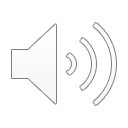 What classes are tested on the UBE?
Constitutional Law I &II
Contracts I & II
Criminal Law
Criminal Procedure
Evidence
Federal Civil Procedure
Civil Procedure I & II
Real Property
Torts
Agency & Partnerships
 Corporations
 Conflict of Laws
 Family Law
 Secured Transactions (UCC)
 Trusts
 Wills 
 Estates
http://www.ncbex.org/pdfviewer/?file=%2Fdmsdocument%2F209
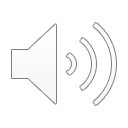 LL.M. Required Classes
1.  Legal Research and Writing for LLM Students, first semester – 1 credit
2.  “Fundamental Issues in US Law”  - 2 credits
3.   Thesis or a class with a paper. 
	A thesis is not recommended, as it will increase your course load.
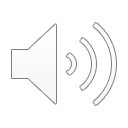 Total credits?
In general, students wanting to sit for the DC Bar take between 29-30 credits to fulfill requirements.

26 credits + 3 credits of required courses.

This is a very heavy caseload to complete in 2 semesters.
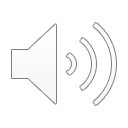 Additional requirements
MPRE - “Multistate Professional Responsibility Examination. An applicant for admission by examination shall not be admitted to the Bar unless that applicant has also taken the Multistate Professional Responsibility Examination (MPRE) written and administered by NCBE and has received thereon the minimum required grade as determined by the Committee. Arrangements to take the MPRE, including the payment of any fees therefor, shall be made directly with NCBE. The score received on the MPRE shall not be used in connection with the scoring of the bar examination.”

https://www.dccourts.gov/sites/default/files/2017-07/DCCA%20Rule%2046%20Admission%20to%20the%20Bar.pdf
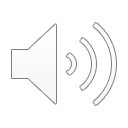 Moral Character and General Fitness to Practice Law
“(g) Moral Character and General Fitness to Practice Law. No applicant shall be certified for admission by the Committee until the applicant demonstrates good moral character and general fitness to practice law. The Committee may, in its discretion, give notice of the application by publication in a newspaper or by posting a public notice. For applicants who apply to take the UBE in this jurisdiction, the Committee shall endeavor to complete its character and fitness inquiry so as to be in a position to recommend for or against a successful bar examinee's admission to the practice of law no later than the time the results of the UBE are available. This time limitation is aspirational only, and may be extended when circumstances so require.”
https://www.dccourts.gov/sites/default/files/2017-07/DCCA%20Rule%2046%20Admission%20to%20the%20Bar.pdf
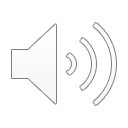 Additional webpages relating to DC Bar
https://www.dccourts.gov/sites/default/files/divisionspdfs/committee%20on%20admissions%20pdf/Admissions_FAQs.pdf 

https://www.dccourts.gov/court-of-appeals/committee-on-admissions
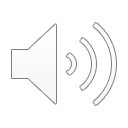 Bottom Line:
If you are planning on applying for the DC bar, read all webpages and information as soon as possible.
Ensure that you start gathering documents ASAP.
Ensure that you have corrected any mistakes in your application or any other documents, so you do not have a problem with the Character & Fitness part of your admissions section.
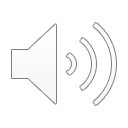 Final thoughts…
Think long and hard about whether your really need to take the bar.
It costs a lot of money
It takes a lot of time (at least 2-3 months of solid studying)
You will not be able to take any specialized courses
It only allows you to practice in that State (except if practicing Federal law)
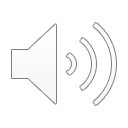 Yearly fees in DC
License fee rates for active and special legal consultant members are $317; 

$194 for inactive members; and 

$150 for judicial members. 

https://www.dcbar.org/about-the-bar/news/Bar-Votes-to-Keep-License-Renewal-Fees-at-Current-Rates.cfm
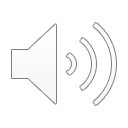 Thank you for listening.
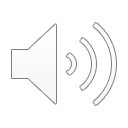